N9 – half life
Target:  I can perform calculations related to how quickly radioactive substances decay.
Half-Life
Half Life is the time required for half of a radioisotope’s nuclei to decay into its products.
Graphing Half-Life
Half of the radioactive atoms decay each half-life.
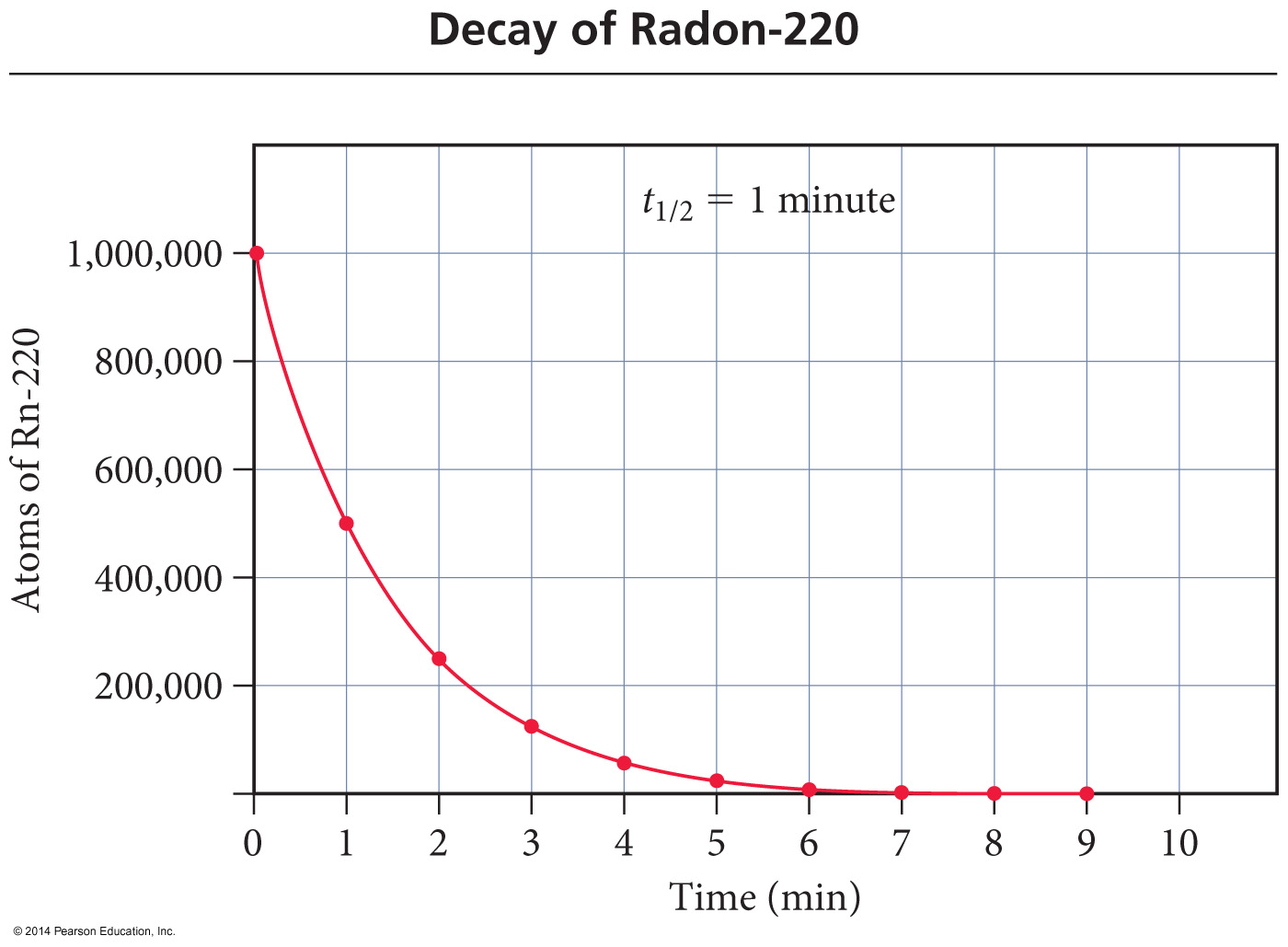 Using a Table
Suppose you have 10.0 grams of strontium – 90, which has a half life of 29 years.  How much will be remaining after x number of years?
Half-Life Equation
Use a handy dandy equation!
Amount Starting
AE = AS x (0.5)n
# of half-lives
Amount Ending
Still Radioactive
n =  t        h
t = time passed
h = length of        one half-life
Solving for % remaining
AE = AS x (0.5)n
% remaining = AE   x 100  
					As
AE = (0.5)n
 AS
Then multiply your answer by 100 to put it in % format!
Example 1
If gallium – 68 has a half-life of 68.3 minutes, how much of a 160.0 mg sample is left after 1 half life?  ________. After 2 half lives?  __________. After 3 half lives? __________
80 mg
40 mg
20 mg
AE = As x (0.5)n
80 mg = 160.0 mg x (0.5)1
40 mg = 160.0 mg x (0.5)2
Example 2
Cobalt – 60, with a half-life of 5 years, is used in cancer radiation treatments.  If a hospital purchases a supply of 30.0 g, how much would be left after 15 years? ______________
3.75 g
AE = As x (0.5)n
AE = 30.0g x (0.5)(15/5) = 3.75 g
Example 3
Iron-59 is used in medicine to diagnose blood circulation disorders.  The half-life of iron-59 is 44.5 days.  How much of a 2.000 mg sample will remain after 133.5 days? ______________
AE = As x (0.5)t/h
AE = 2.000 mg x (0.5)(133.5/44.5)
0.2500 mg = 2.000 mg x 0.125
Solve for Time/Half-life
AE = As x (0.5)t/h
Isolate (0.5)t/h
AE = (0.5)t/h
As
Bring down exponent using logs
Plug in your #’s then rearrange for t or h depending on what you want to solve for!
Log   AE     =   t    Log (0.5)
         As          h
Example 4
The half-life of polonium-218 is 3.0 min.  If you start with 20.0 g, how long before only 1.25 g remains?
Log   AE     =   t    Log (0.5)
         As          h
Log   1.25     =   t    Log (0.5)
         20.0          3
t = 12min
Example 5
A sample initially contains 150.0 mg of radon-222.  After 11.4 days, it contains 18.75 mg of radon-222.  Calculate the half-life.
Log   AE     =   t    Log (0.5)
         As          h
Log   18.75     =   11.4  Log (0.5)
         150.0              h
h = 3.8days
YouTube Link to Presentation
https://youtu.be/7152ocNo7ko